Софиевка
Презентацию подготовилиученики 6(10) классаФонтанского УВКСорохманюк Сережа и Чечет Алина
Софиевка
Вход в парк «Софиевка»
Один из водопадов «Софиевки»
Английский парк
Р. Каменка
Павильон Флоры
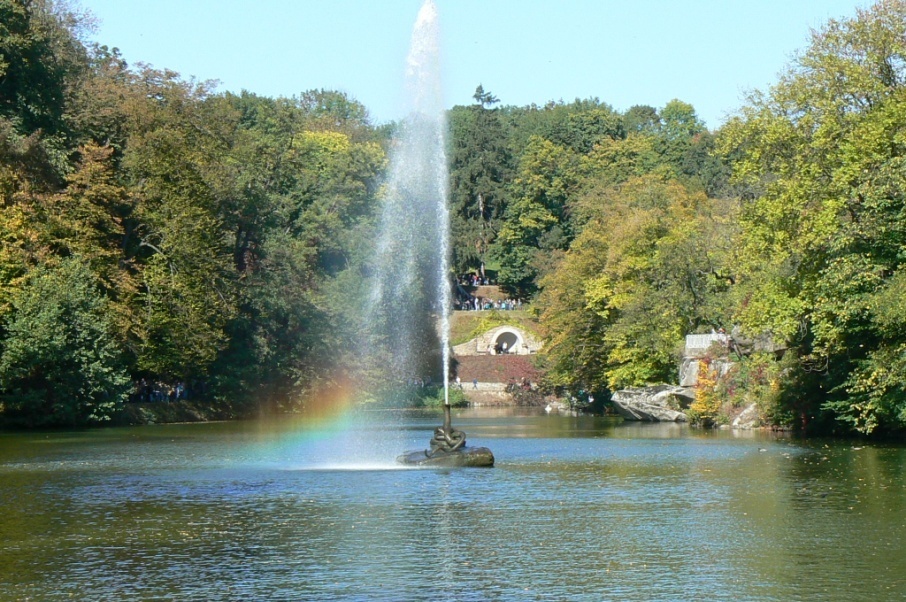 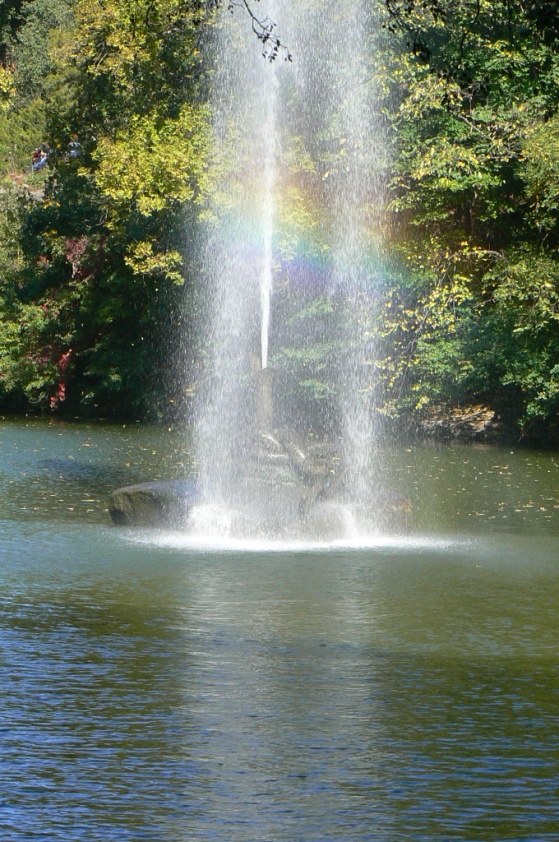 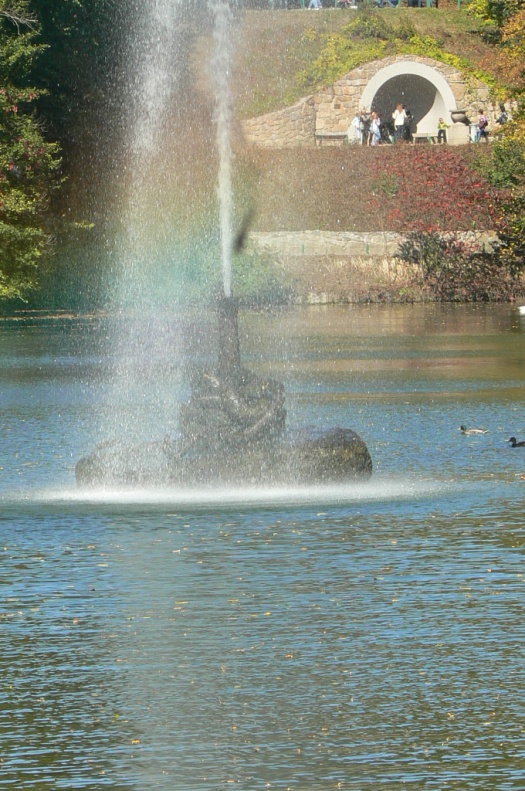 Фонтан «Змея»
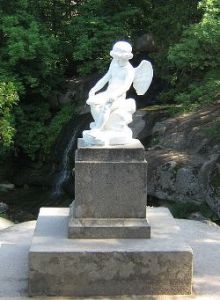 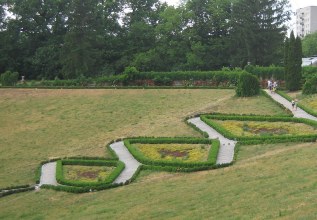 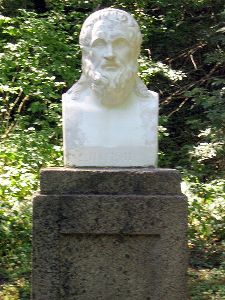 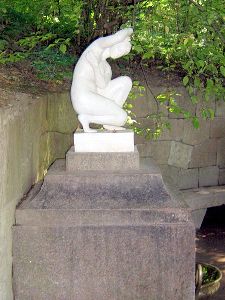 Статуи Богов и философов Древнего Рима и Древней Греции
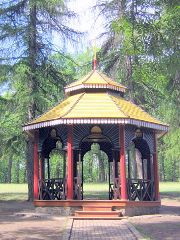 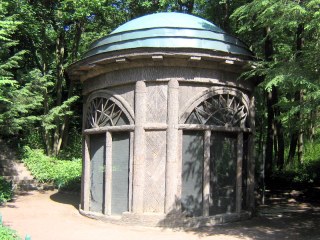 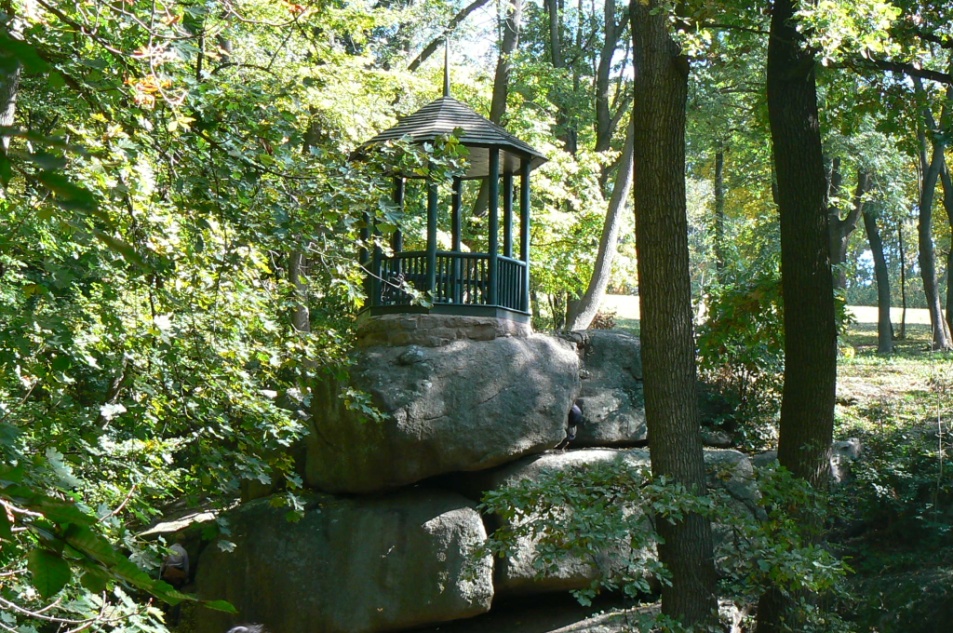 Беседки «Софиевки»
Информацию подбирал Сережа Сорохманюк;
Фото сделаны Чечет Алиной;
Над презентацией работали оба.